Oferta usług
Glass World usługi szklarskie
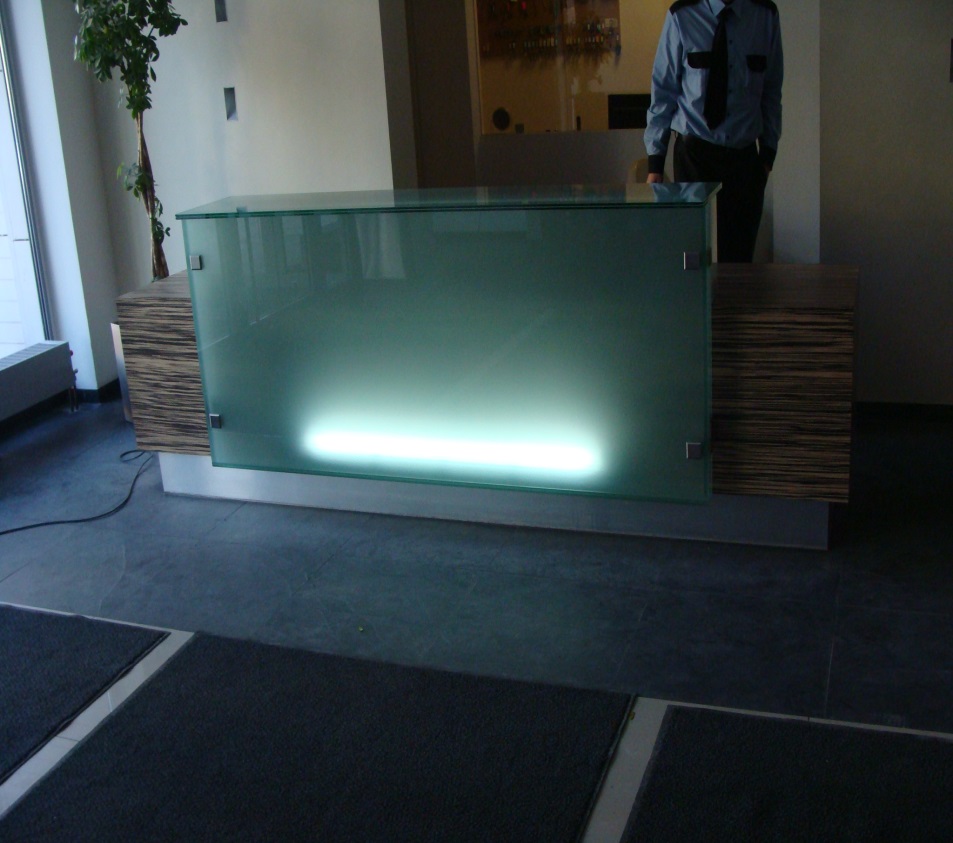 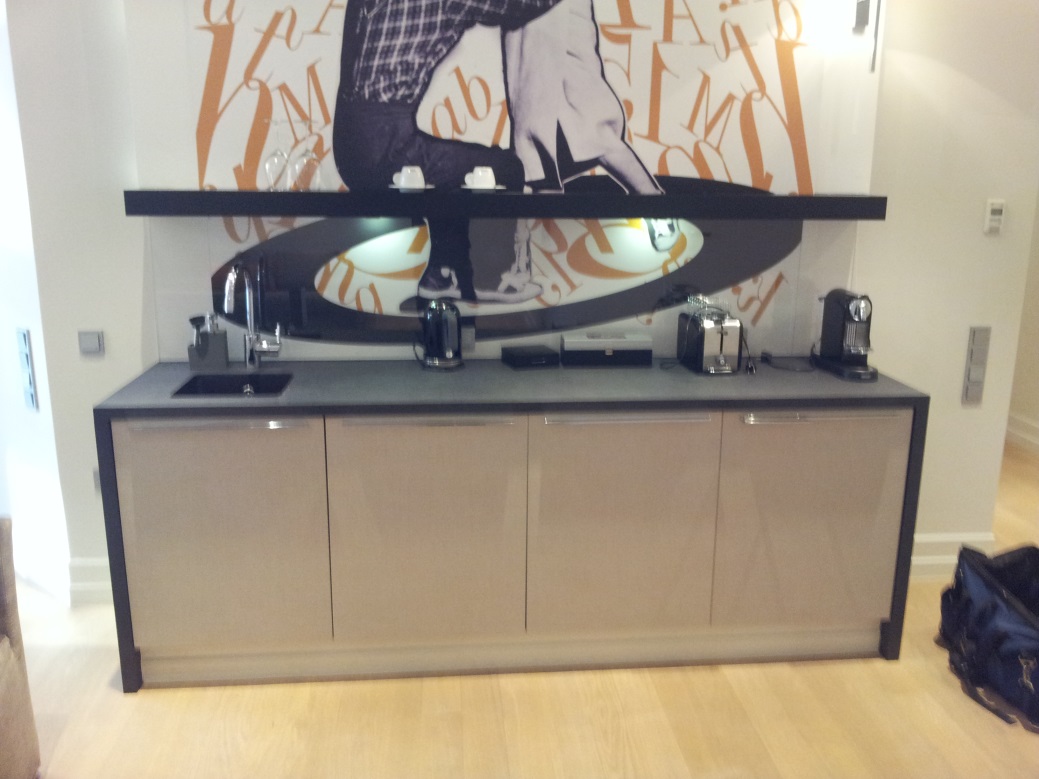 [Speaker Notes: Firma Glass World zajmuje  się od 2007 r szkłem czyli lustra na wymiar ,szkło bezpieczne , szkło hartowane, szkło ozdobne ,w  szerokim zakresie. 2010 r firma rozszerzyła działalność o sprzątanie terenu zewnętrznego jak i wewnątrz sprzątanie po remontach po przebudowach w 2011r firma rozszerzyła działalność o wykończenia  budynków  mieszkalnych i użyteczności publicznej w 2012r firma rozszerzyła działalność o usługi brukarskie układanie kostki układanie galanterii ogrodowej.Telefon kontaktowy do firmy  530 032 512 Marcin Lipiński.Emai  marcinlipinski@op.pl]
O nas
Firma Glass World zajmuje  się od 2007 r. szkłem czyli lustra na wymiar, szkło bezpieczne, szkło hartowane, szkło ozdobne, w  szerokim zakresie. 2010 r. firma rozszerzyła działalność o sprzątanie terenu zewnętrznego jak i wewnątrz sprzątanie po remontach po przebudowach w 2011r. firma poszerzyła horyzonty o wykończenia  budynków  mieszkalnych i użyteczności publicznej w 2012r. firma zaczęła świadczyć usługi brukarskie: układanie kostki, układanie galanterii ogrodowej. Telefon kontaktowy do firmy  530 032 512 Marcin Lipiński.Emai-l  marcinlipinski@op.pl
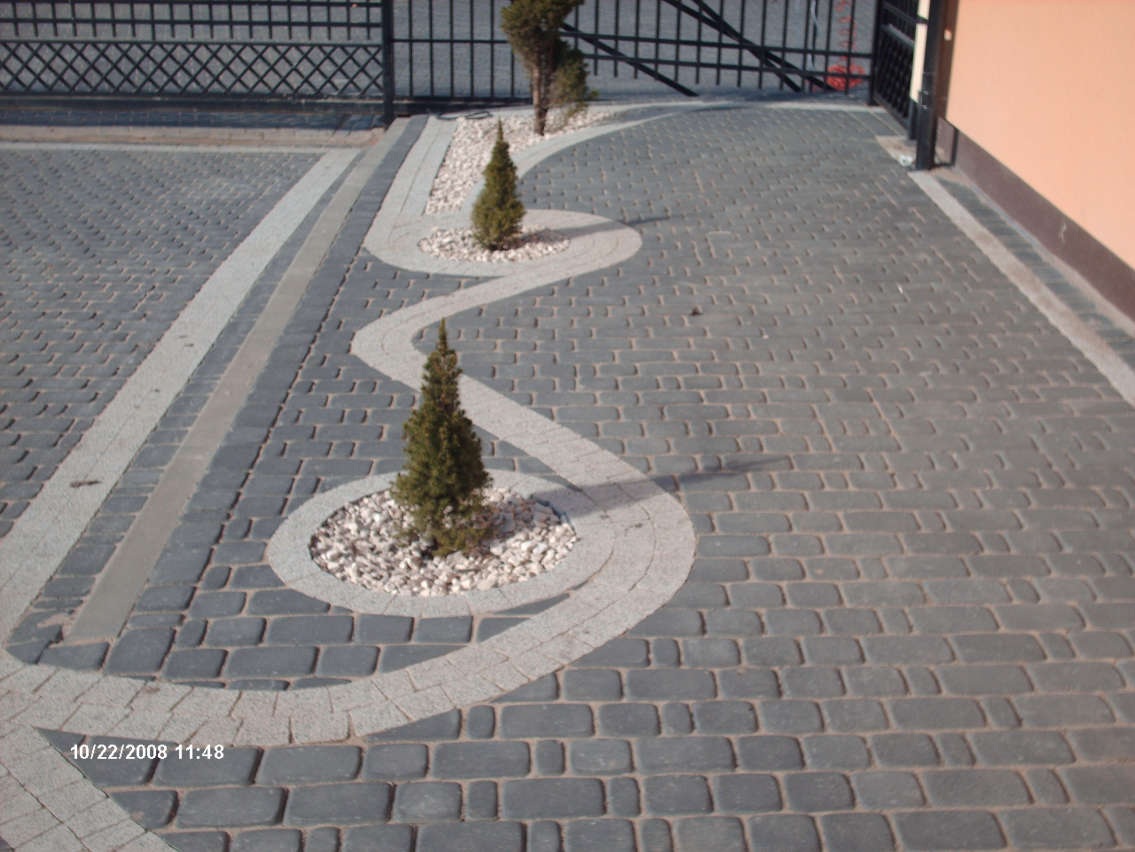 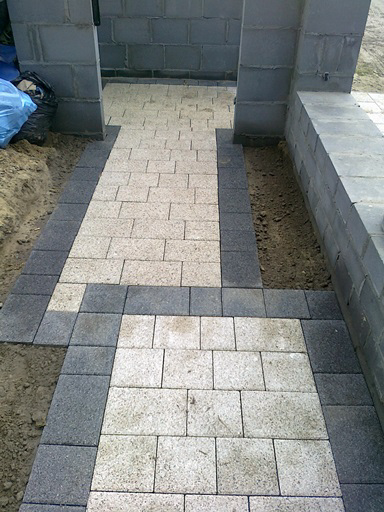 Telefon kontaktowy do firmy  530 032 512 Marcin Lipiński. E-mail -marcinlipinski@op.pl
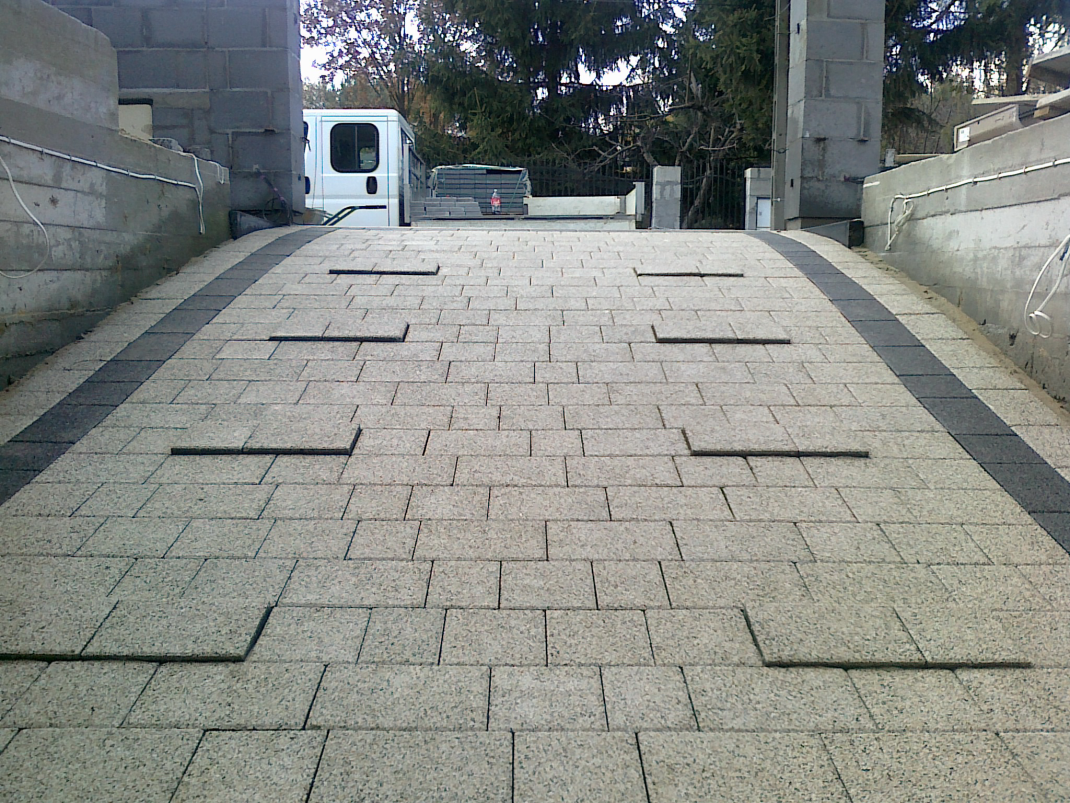